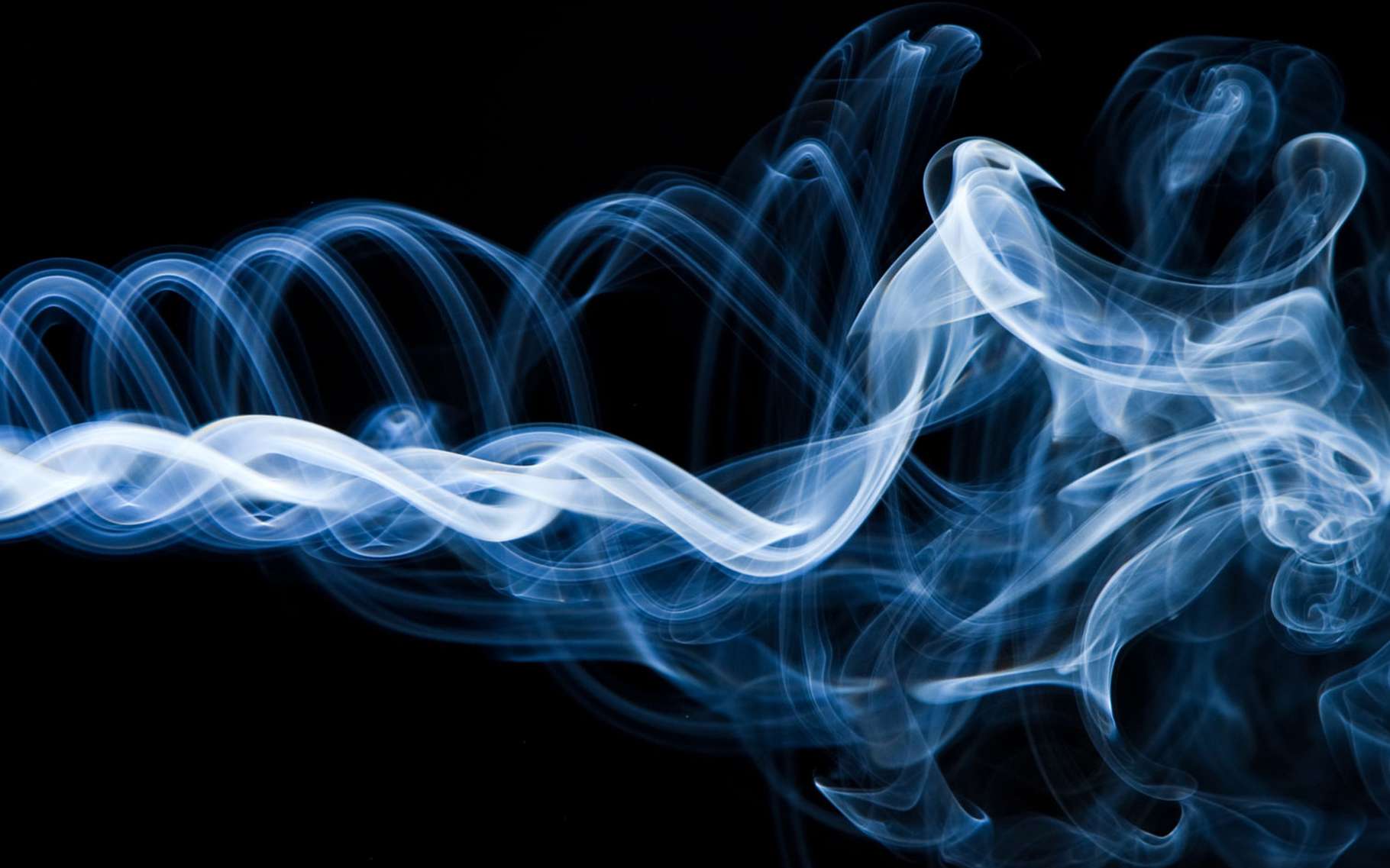 Learning Lyapunov stable Dynamical Embeddings of Geophysical Dynamics

Said Ouala1,Lucas Drumetz1, Bertrand Chapron2, Ananda Pascual3, Fabrice Collard4, Lucile Gaultier4, Ronan Fablet 1  
IMT Atlantique, Lab-STICC, Brest, France
Ifremer, LOPS, Brest, France
IMEDEA, UIB-CSIC, Esporles, Spain
ODL, Brest, France
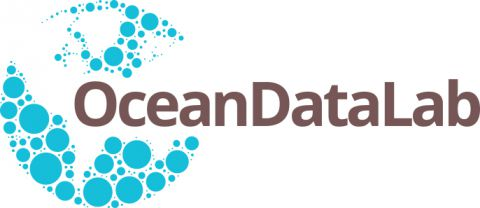 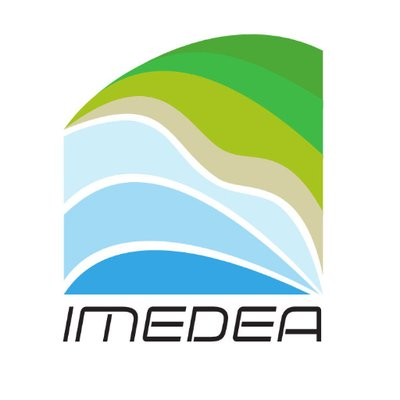 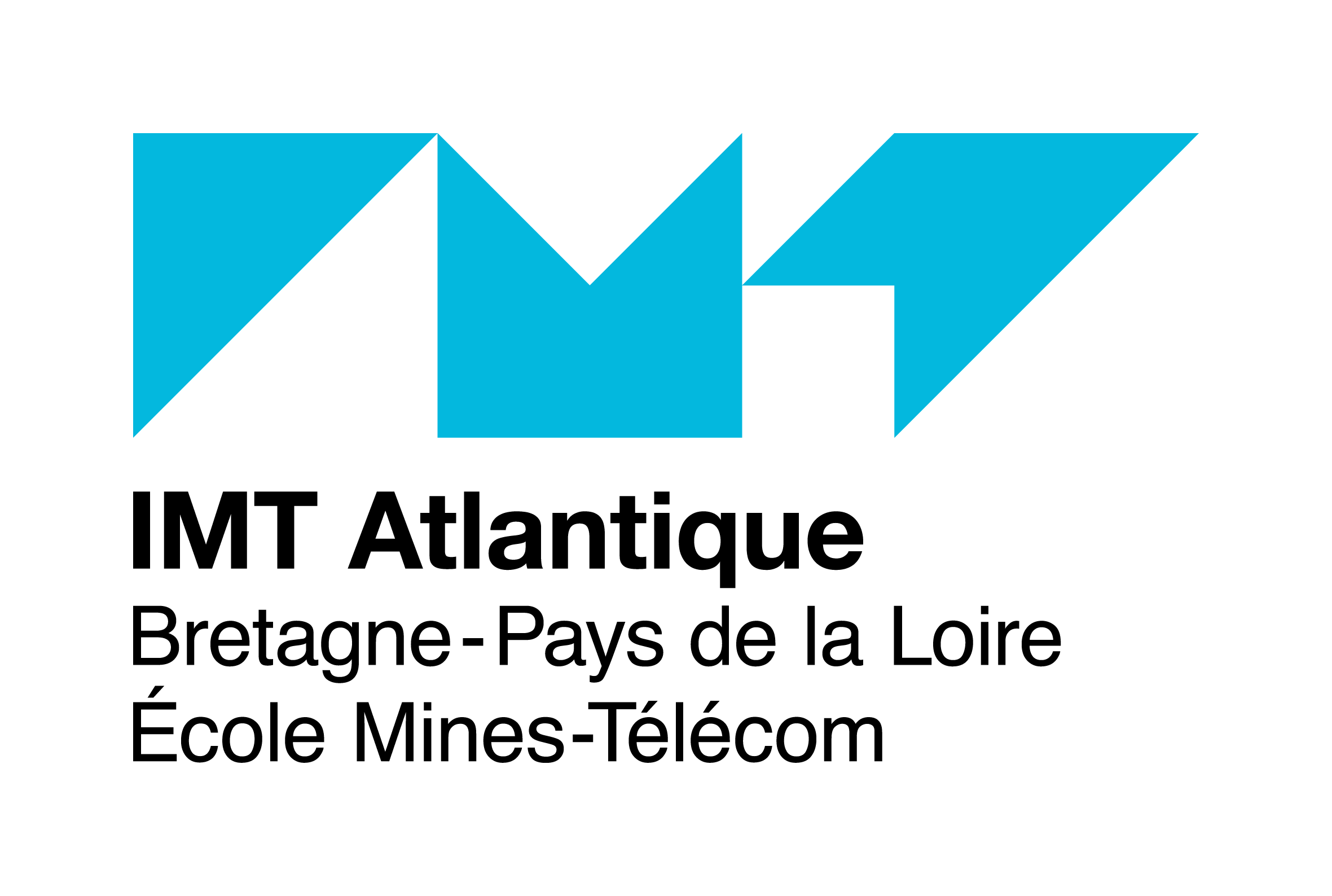 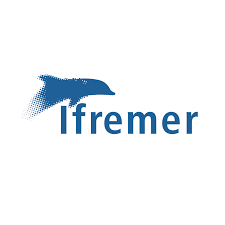 1
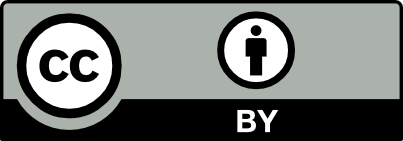 Problem statement
General context : Modeling ocean dynamics
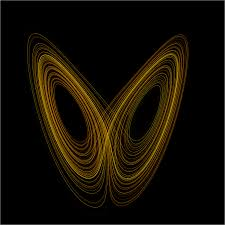 Forecasting and Reconstruction Applications
Often equations are too complicated or unknown
→ Data-driven dynamical modeling
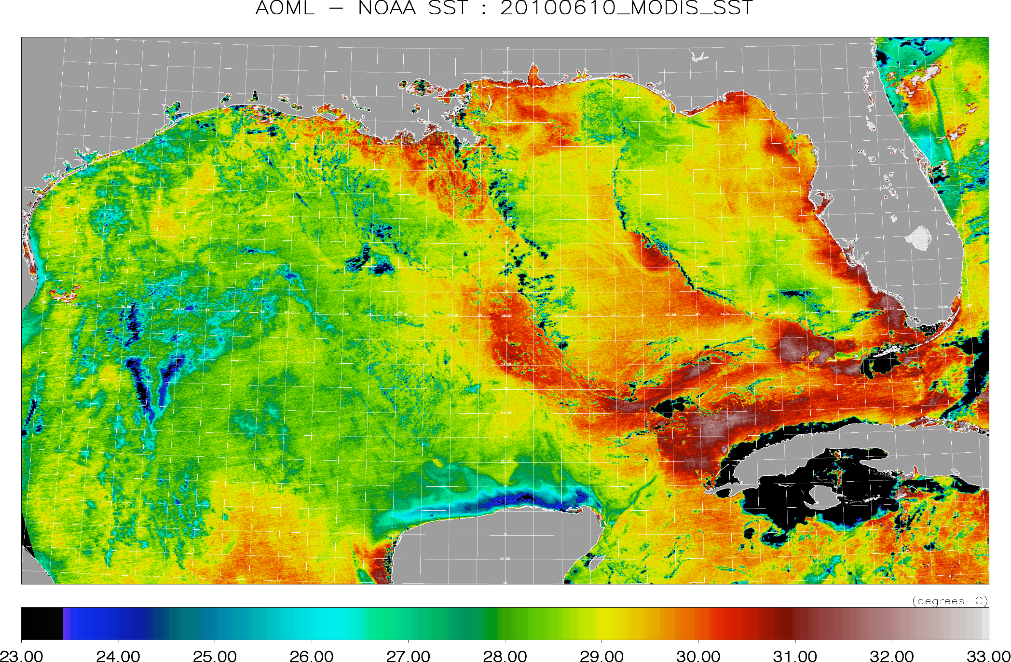 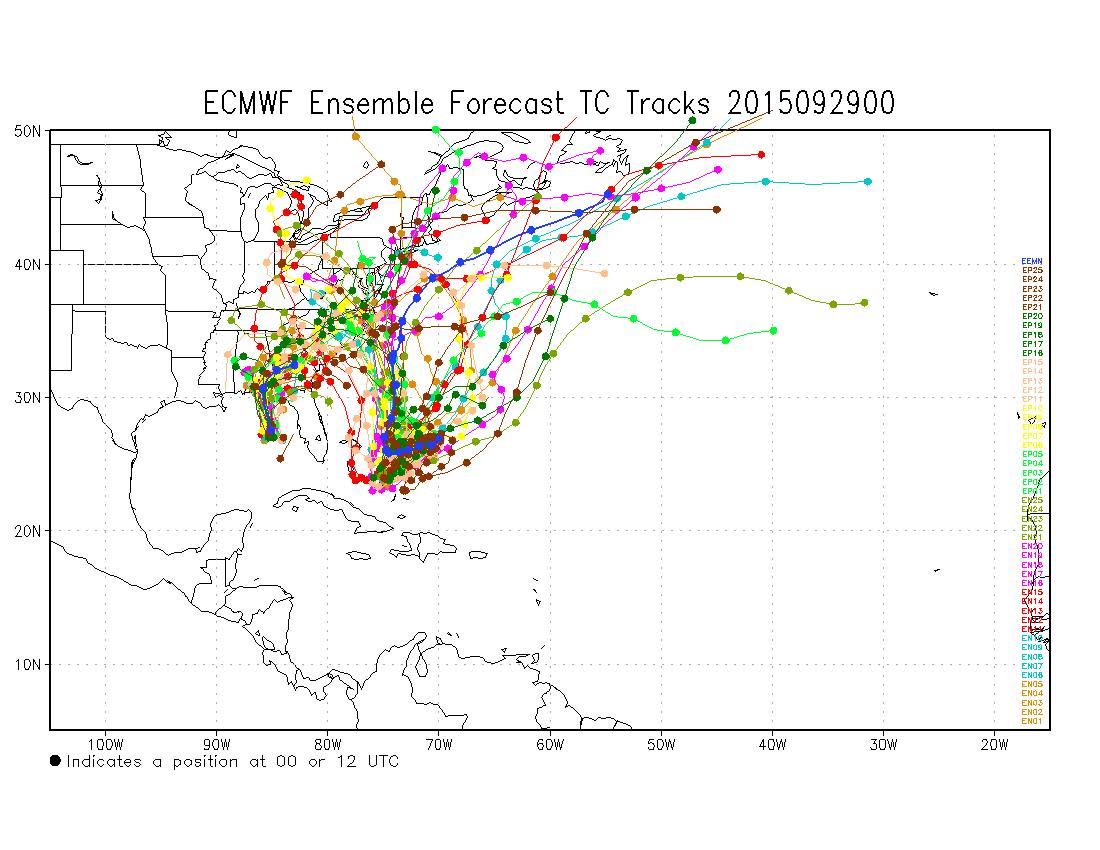 Chaotic dynamics : Non linear models with sensitive stability behavior
Partial and/or noisy observations ?
2
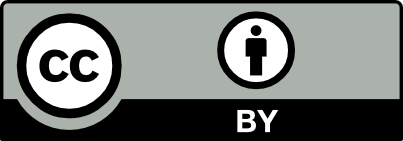 Problem statement
General Framework : State space formulation
X(t) : Hidden states
X(t) : Hidden states
Y(t) : Observations (noisy and/or sparse)
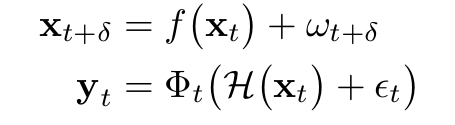 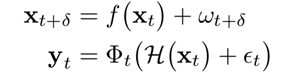 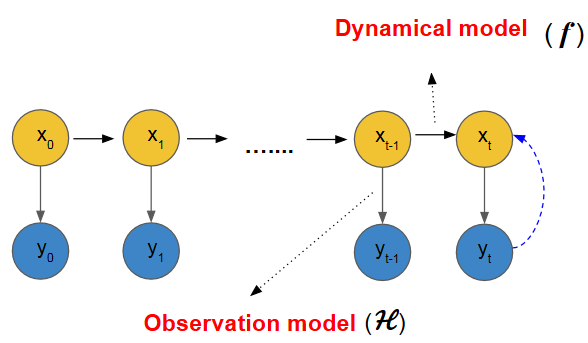 True State
Observation
3
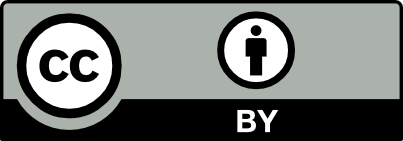 Problem statement
General Framework : State space formulation
Deterministic or stochastic models
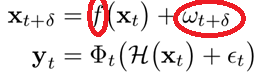 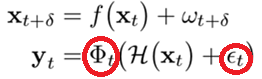 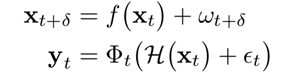 Partial and noisy observations
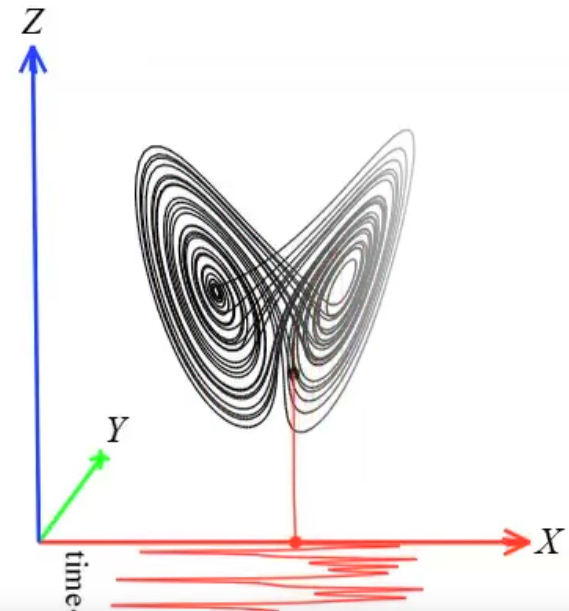 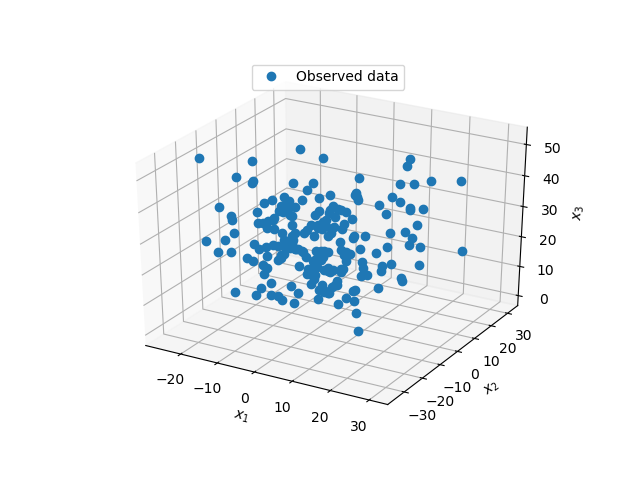 4
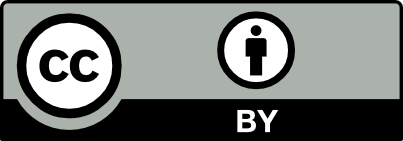 Outline
Problem statement
Data driven model identification from a sequence of observations
Direct observations of the state space
Noisy and partial observations 
Temporally sparse data
Partially observed systems
Discussion 
Perspectives
5
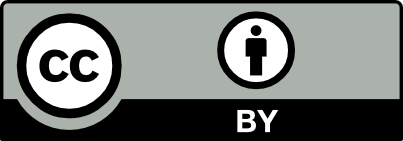 Outline
Problem statement
Data driven model identification from a sequence of observations
Direct observations of the state space
Noisy and partial observations 
Temporally sparse data
Partially observed systems
Discussion 
Perspectives
6
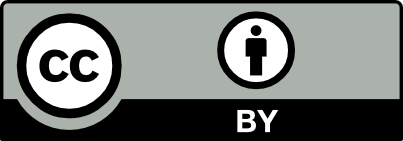 Partially observed systems
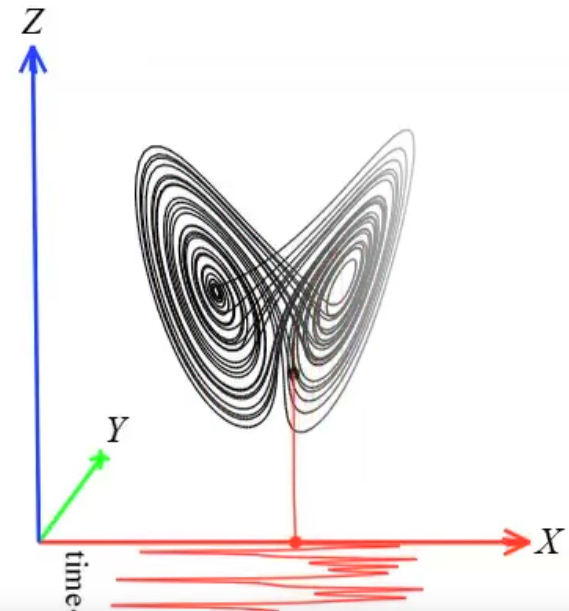 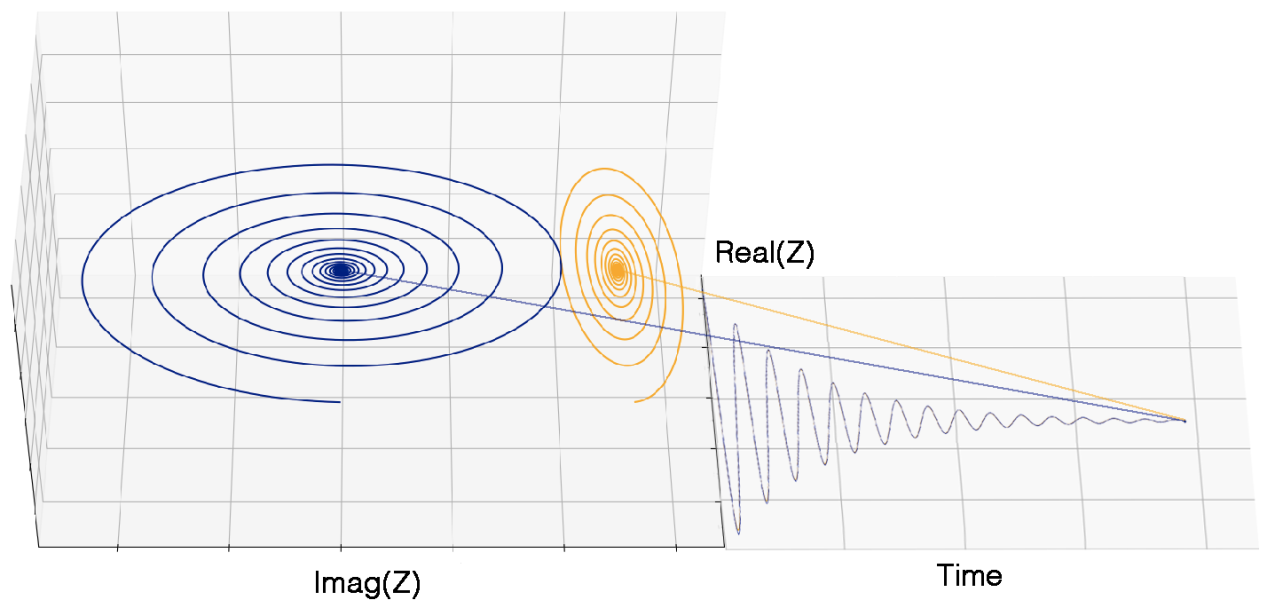 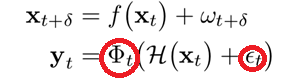 No Noise
Unobservable Components
7
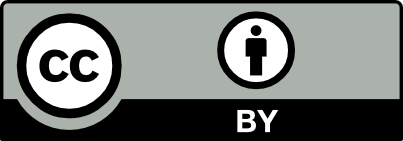 UNOBSERVABLE COMPONENTS
Motivation
Sea surface tracers evolution depends on a lot of unseen variables (subsurface variables, fine-scale sea structures ...etc.).
The EOF decomposition gives only orthogonal modes, the model may depend on non-orthogonal variables.
From a dynamical system POV, we only observe few components of a higher dimensional governing equation.
ODE in the observation space => the observations are an embedding of the higher dimensionnal space
8
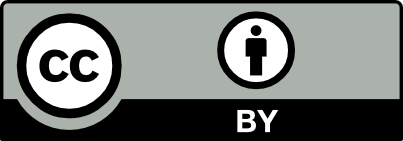 UNOBSERVABLE COMPONENTS
Motivation
An observation operator is an embedding of the hidden state space if :
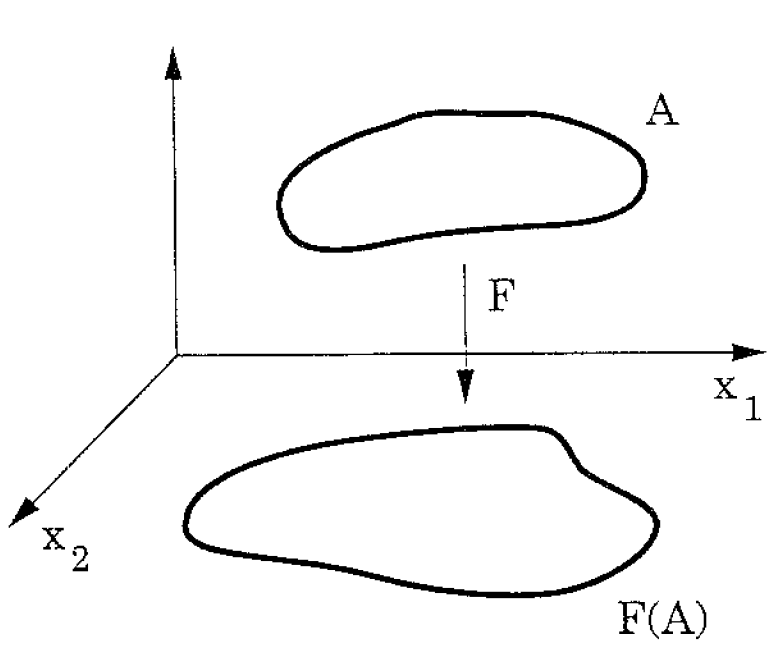 The mapping doesn’t collapse points (one-to-one) or tangent directions (immersion)
9
Sauer et al. 1991
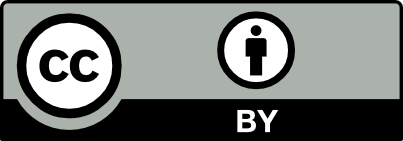 UNOBSERVABLE COMPONENTS
Motivation
An observation operator is an embedding of the hidden state space if :
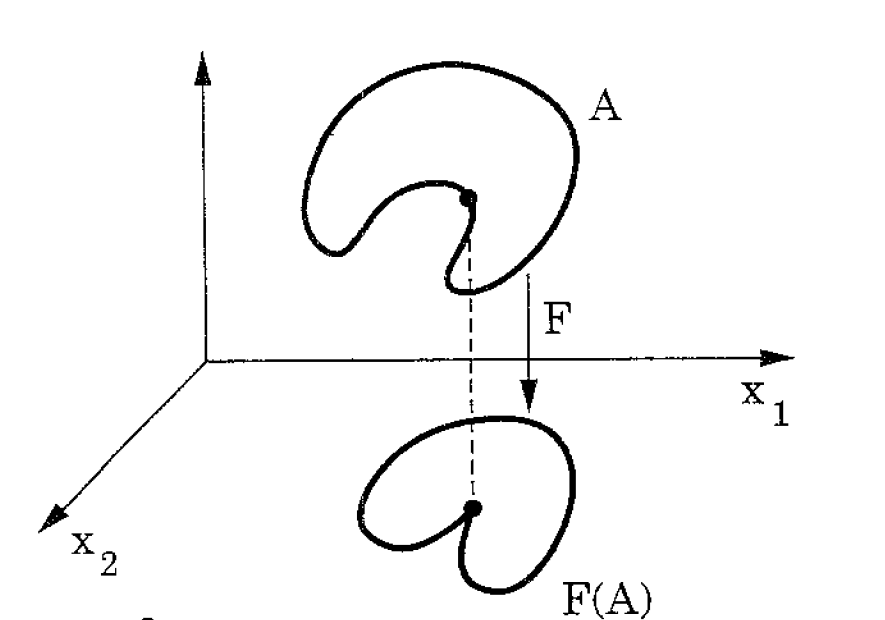 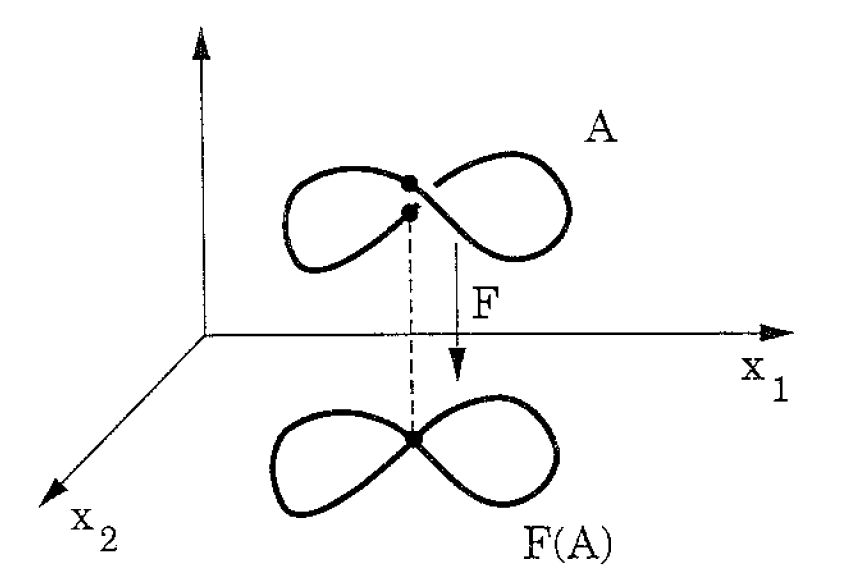 Sauer et al. 1991
Sauer et al. 1991
The mapping is an immersion but fails to be one-to-one
The mapping is one-to-one
but fails to be an immersion
10
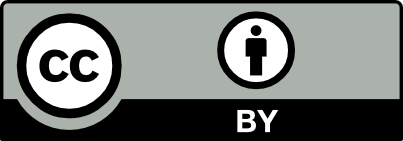 UNOBSERVABLE COMPONENTS
Motivation
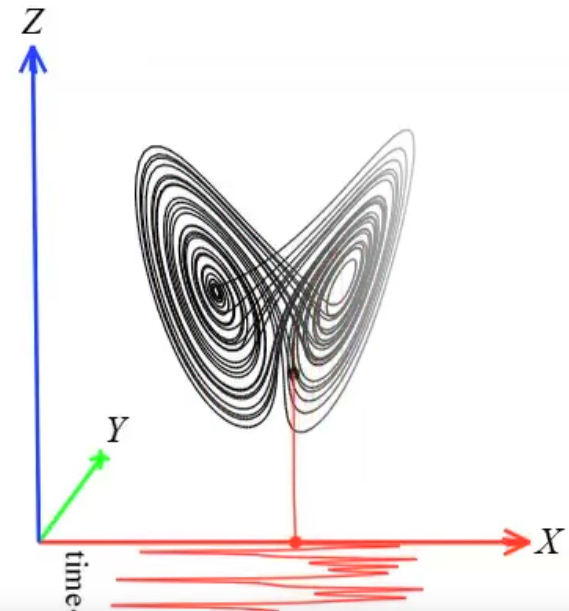 What happens when the observation operator doesn’t form an Embedding of the hidden state space ?
11
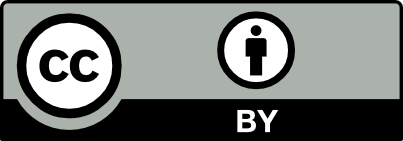 UNOBSERVABLE COMPONENTS : Issues with classical approach
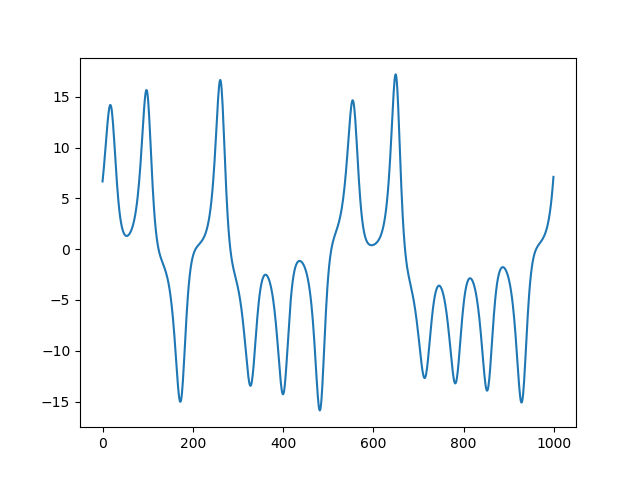 Classical approach : dx/dt = f(x) ?
12
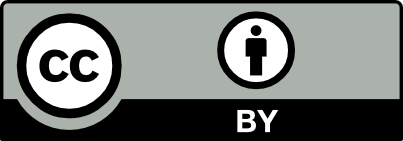 UNOBSERVABLE COMPONENTS : Issues with classical approach
Data are not
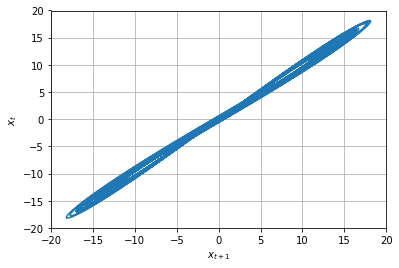 Classical approach : dx/dt = f(x) ?
13
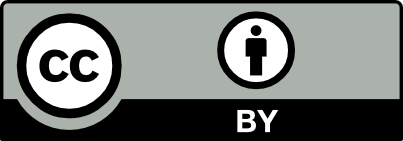 UNOBSERVABLE COMPONENTS : Conclusion
In several Real world problems, we are not (at all) provided with some components directly or indirectly influencing the variability of our underlying system
We need to find a higher dimensional space where our data will be an embedding of the true states
Synergie studie then include several other observations and hope for the best
Physically guided data driven : find the most appropriate manifold in a higher dimension that fits the best our obs
14
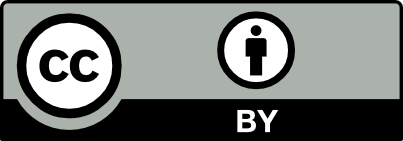 Find an embedded representation :
15
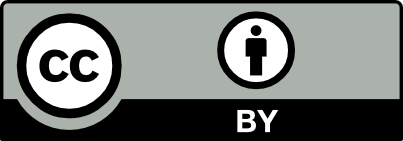 Physically guided data driven : State reconstruction
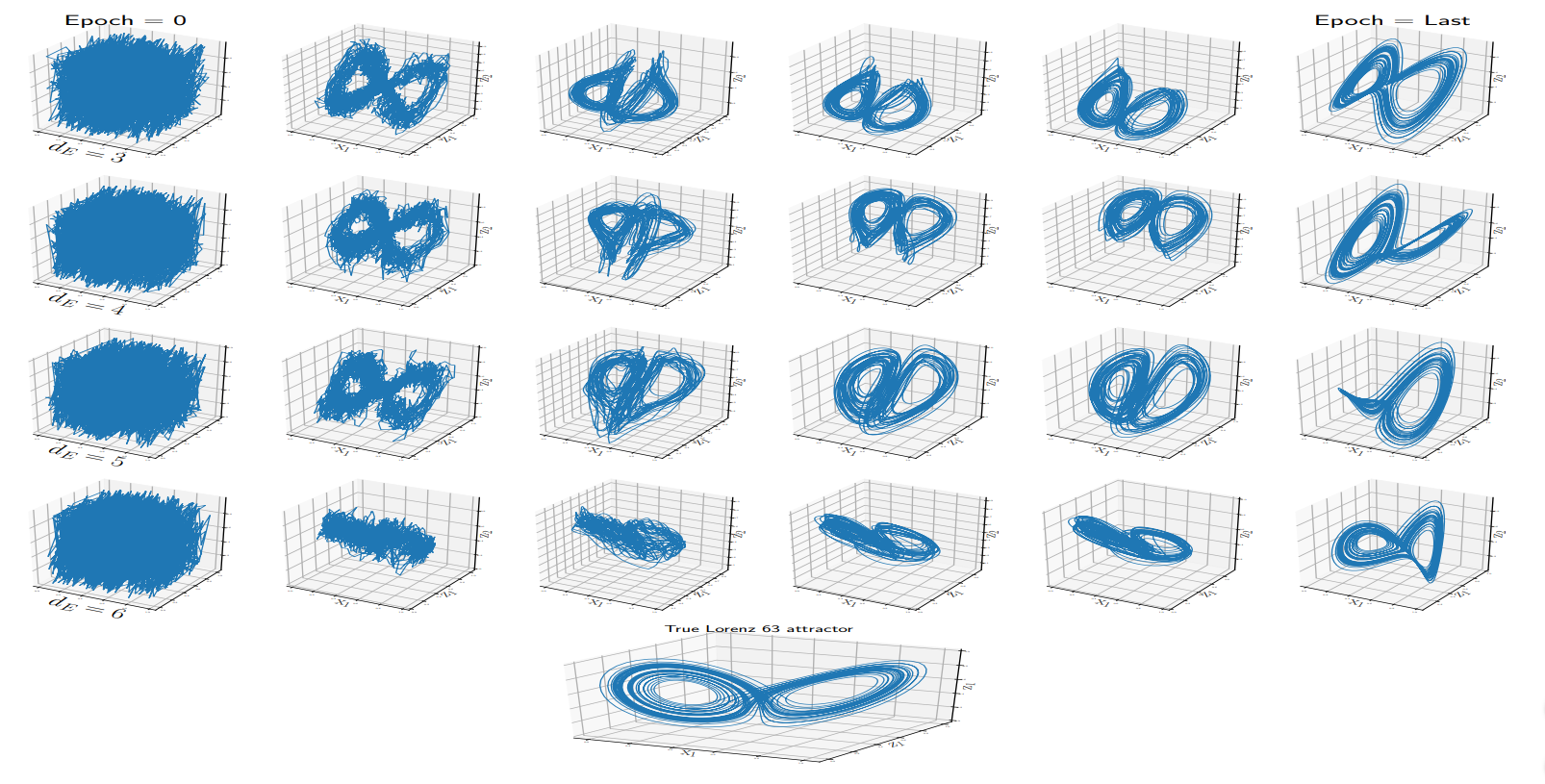 16
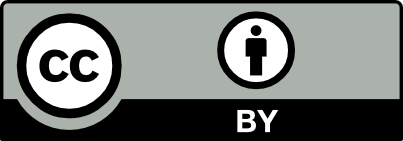 Physically guided data driven : Forecasting
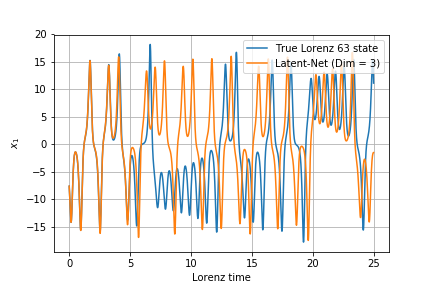 Lyap = 0,82
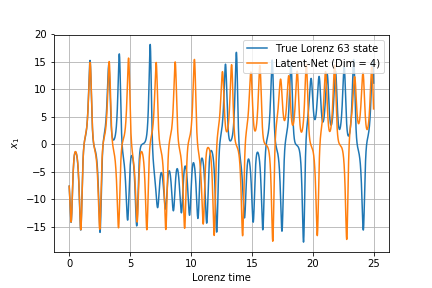 Lyap = 0,96
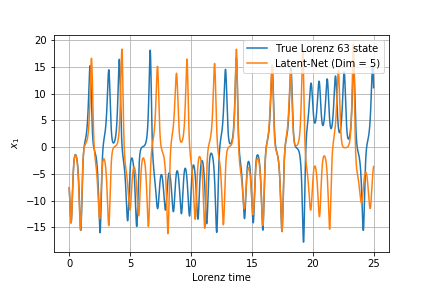 Lyap = 0,82
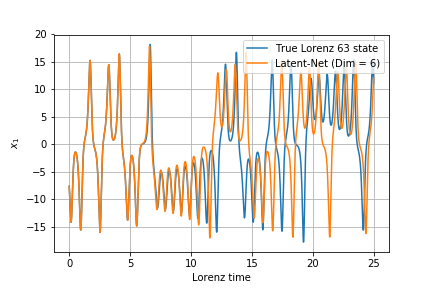 Lyap = 0,87
17
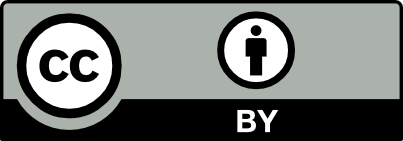 Forecasting SLA :
OSSE based on realistic high-resolution ocean simulation data in the Western Mediterranean sea from WMOP configuration (Juza et al. 2016).
The Spatial resolution of 0.05 and a temporal resolution dt=1 day. 
The data from January 2009 to December 2014 were used as training and we tested our approach on the first 347 days of the year 2015. 
The EOF space dimension n=15, which amounts to capture 95% of the total variance.
18
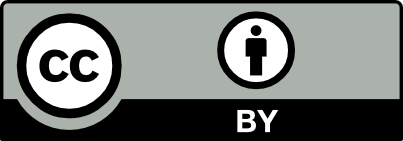 Forecasting SLA realistic forecast up to ~ 170 days !
19
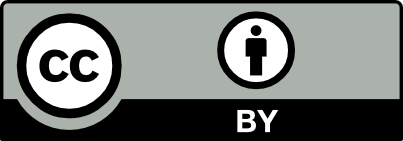 UNOBSERVABLE COMPONENTS
Issue
Our spawned manifold is not dense in the phase space :/
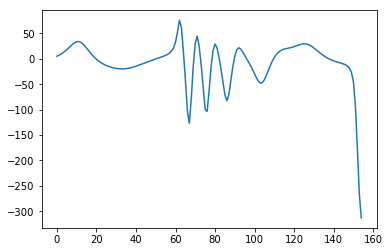 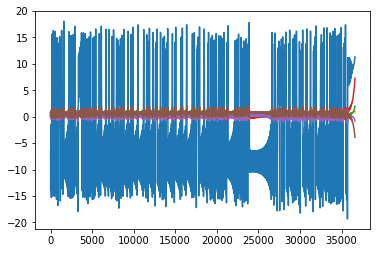 20
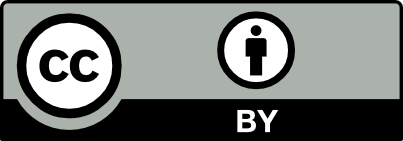 UNOBSERVABLE COMPONENTS
Idea
Boundedness constraints : Constraint the trajectories of the dynamical system to live in a closed ball in the phase space
The dynamical system is by construction stable (will not diverge)
The training data will (hopfully) make the model converge to the true limit cycle
21
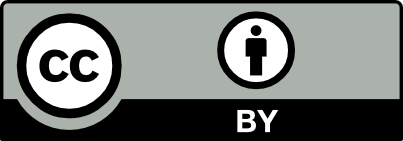 UNOBSERVABLE COMPONENTS
Idea
Boundedness constraints : Constraint the trajectories of the dynamical system to live in a closed ball in the phase space

In practice : Energy preserving non linearity  + Negative eigenvalues of the linear part of (a shifted version of) the model (Schlegel et al. 2013):
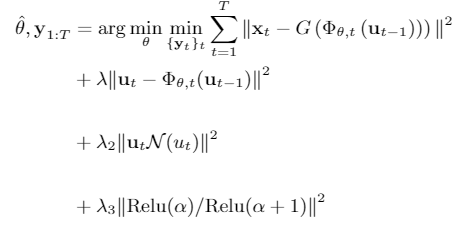 22
UNOBSERVABLE COMPONENTS
L63
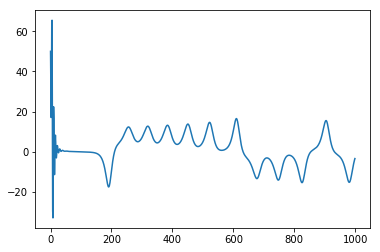 23
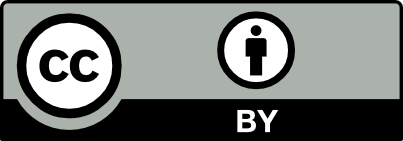 UNOBSERVABLE COMPONENTS
L96
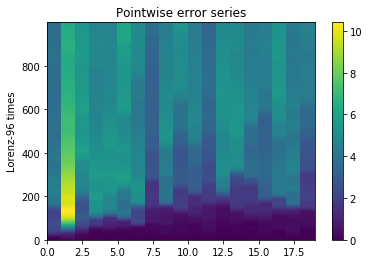 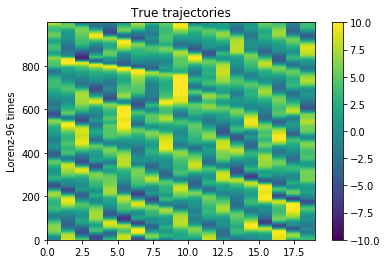 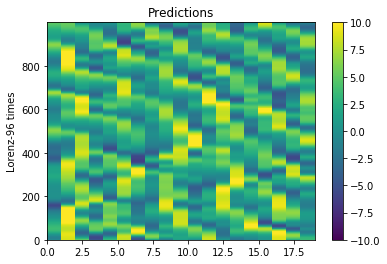 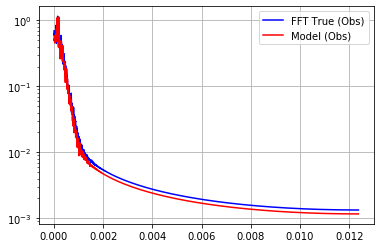 24
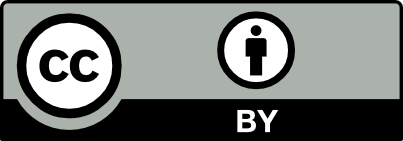 UNOBSERVABLE COMPONENTS
Patch Based Shallow Water Equation
The length of the domain is set to 1000 km x 1000 km with a corresponding regular discretization of 80 x 80.
 The temporal step size was set to satisfy the Courant–Friedrichs–Lewy condition (dt=20.41 seconds). 
As training data, we took a patch of size 250km x 250km in the center of the 2D domain. 
We use the first 49701 time steps as training data. The training data was projected into an EOF basis with a dimension n=5, which amounts to capture 75% of the total variance.
25
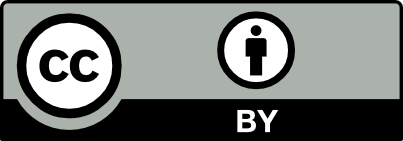 UNOBSERVABLE COMPONENTS
Patch Based Shallow Water Equation
Error (RMSE)
Model Simulation
True Shallow water
26
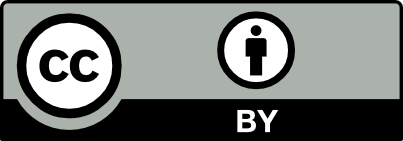 UNOBSERVABLE COMPONENTS
Patch Based Shallow Water Equation
Model Simulation from a perturbed initial condition
Model Simulation from a far initial condition
Model Simulation #1
27
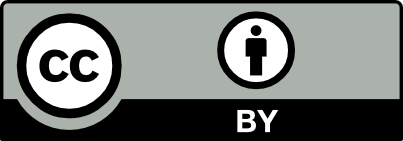 UNOBSERVABLE COMPONENTS
Patch Based Sea Level Anomaly (SLA)
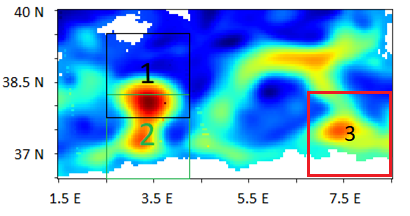 Patch 1 : Training patch
Test on test set of patch 1, 2 and 3.
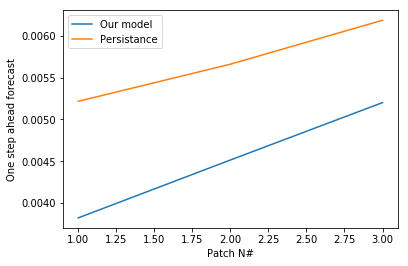 28
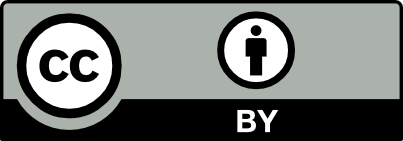 UNOBSERVABLE COMPONENTS
Patch Based Sea Level Anomaly (SLA)
Forecast on test set of patch # 1
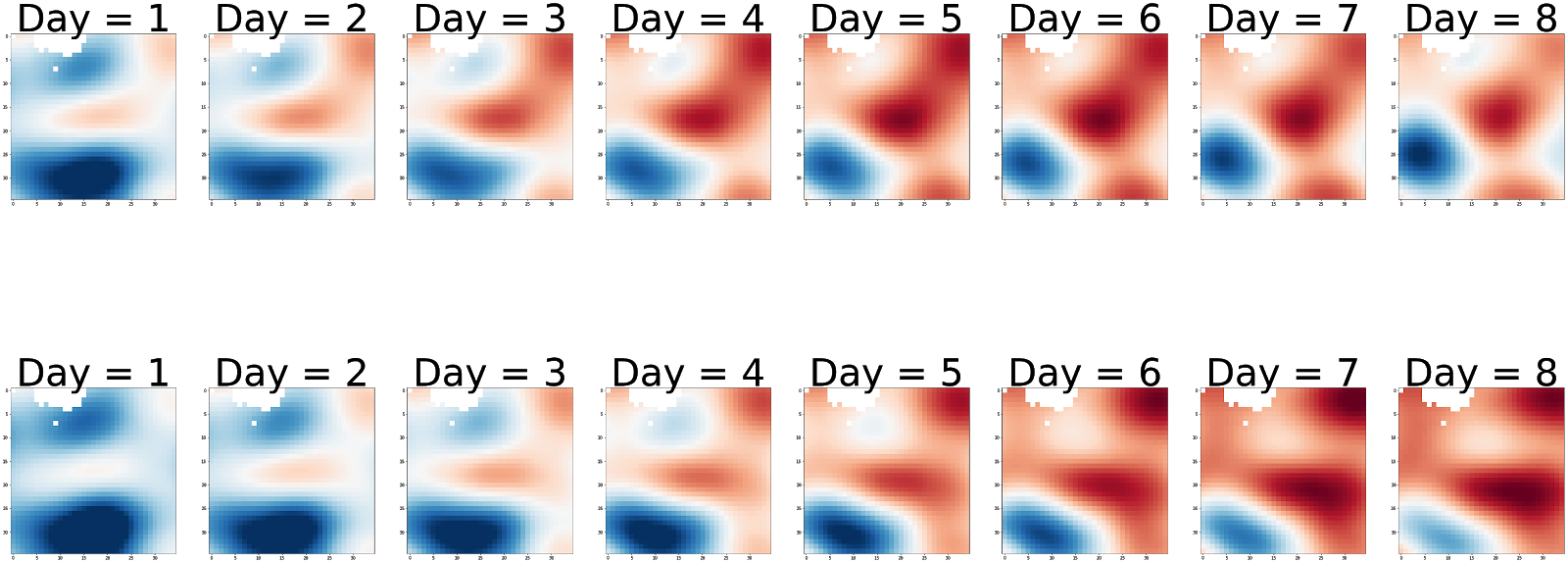 29
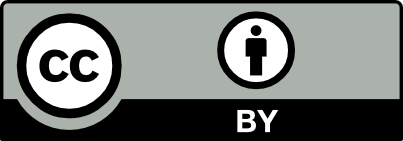 UNOBSERVABLE COMPONENTS
Patch Based Sea Level Anomaly (SLA)
Forecast on test set of patch # 2
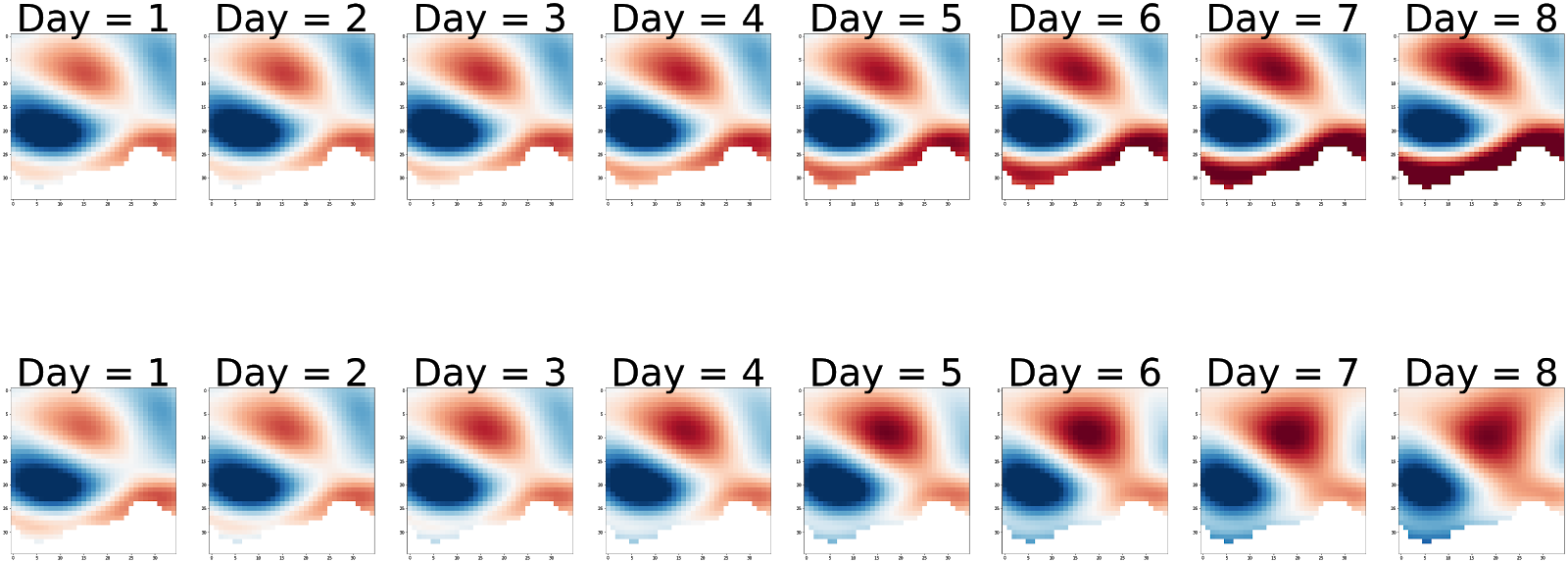 30
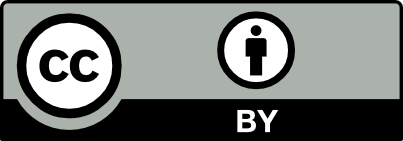 UNOBSERVABLE COMPONENTS
Patch Based Sea Level Anomaly (SLA)
Forecast on test set of patch # 3
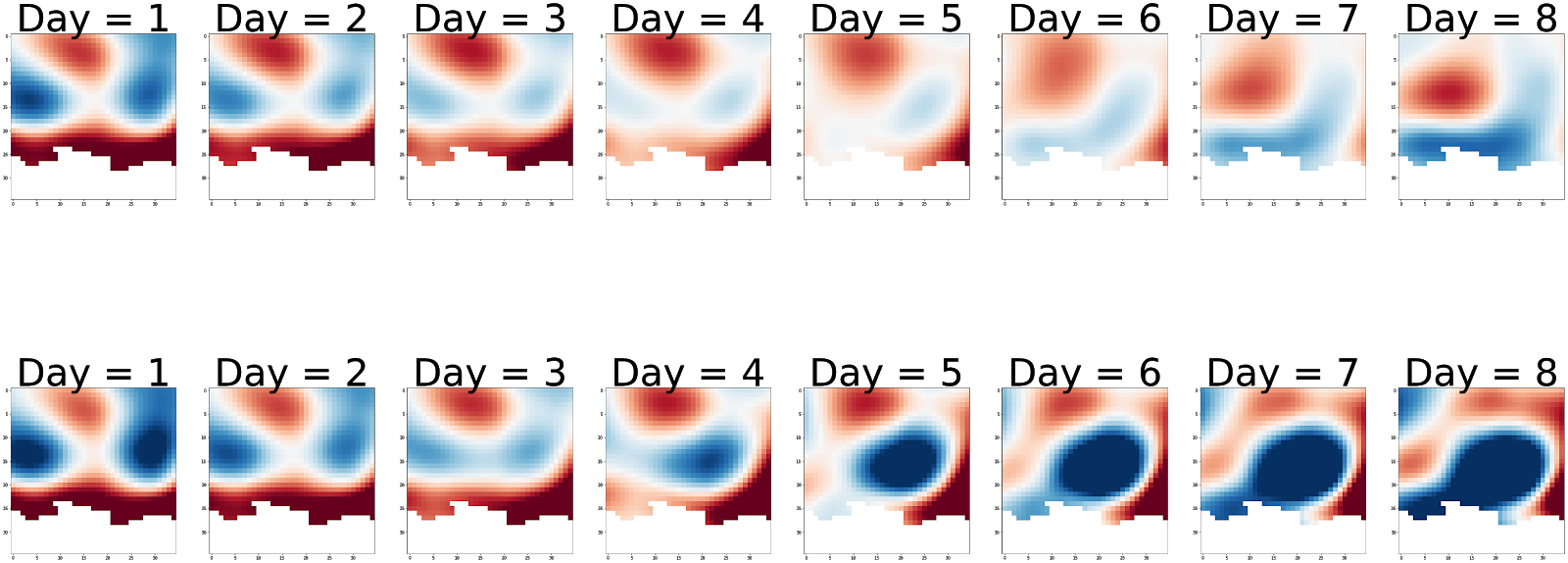 31
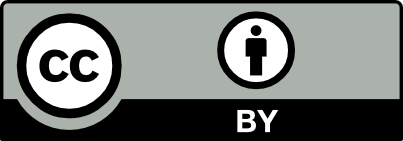 UNOBSERVABLE COMPONENTS
Patch Based Sea Level Anomaly (SLA)
Model Simulation from a perturbed initial condition
Model Simulation
32
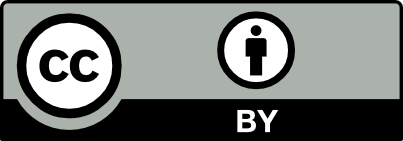 Links to koopman operator theory
Koopman operator : Infinite-dimensional linear operator propagating observables in time.
Observables: a function of the observations.
33
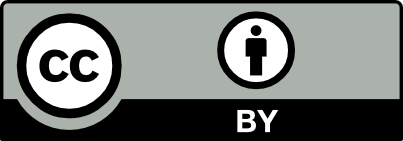 Find an embedded representation :
34
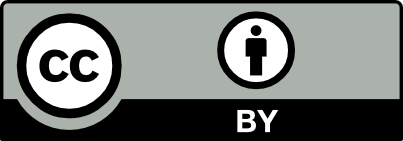 UNOBSERVABLE COMPONENTS
SWE
Error (MAE)
Koopman
Projection
True State
35
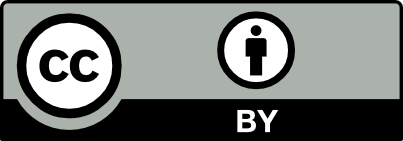 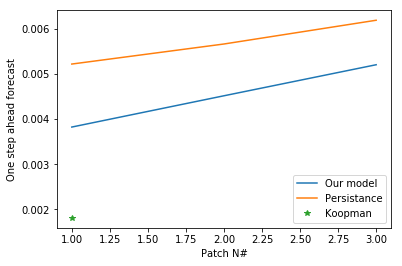 UNOBSERVABLE COMPONENTS
SLA (WMOP)
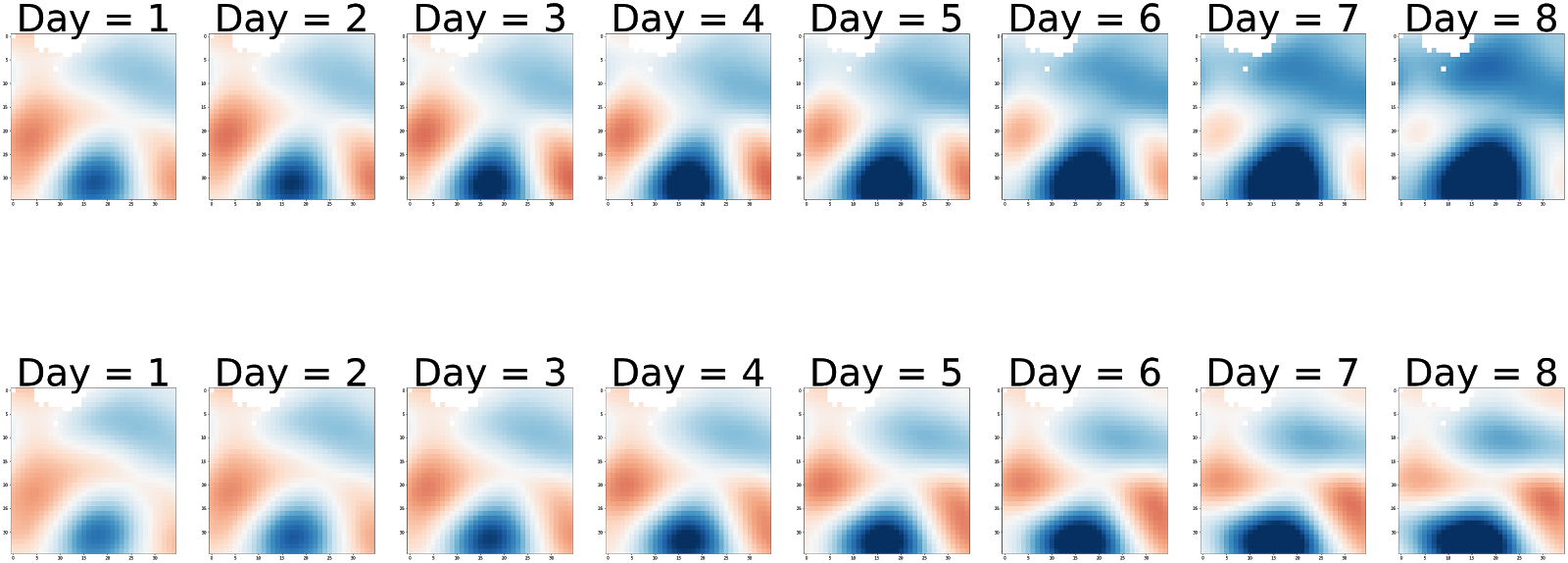 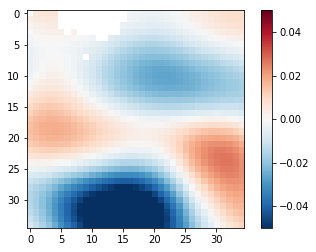 36
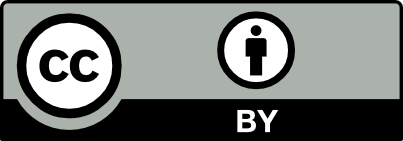 UNOBSERVABLE COMPONENTS
Data assimilation
Reconstruction RMSE :
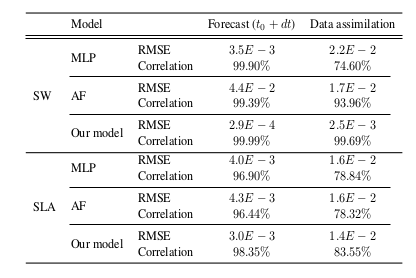 Koopman RMSE : 
1.3 E-2
37
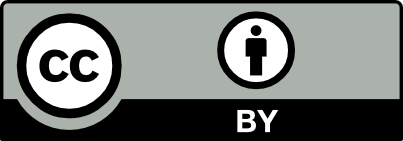 UNOBSERVABLE COMPONENTS
SLA (WMOP)
Koopman
Projection
True State
38
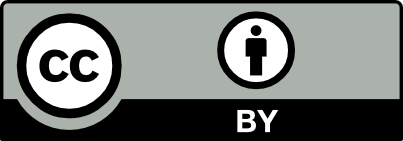 Linear model ?
Pros : 
Simple linear model (can be integrated analytically even without a laptop)

Easier to train

More suitable for data assimilation application (modulo good observations)
Cons : 
Can’t simulate the data dynamics (only short term forecast)

Initial condition needs to be in the attractor space

No transient reproduction
39
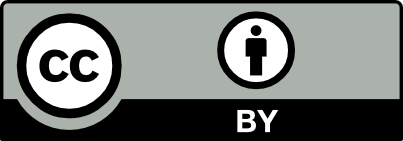 Outline
Problem statement
Data driven model identification from a sequence of observations
Direct observations of the state space
Noisy and partial observations 
Temporally sparse data
Partially observed systems
Discussion 
Perspectives
40
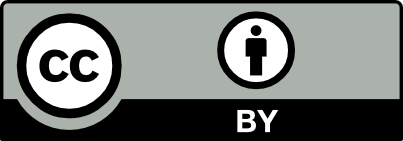 Discussion
Can we use data driven models to forcast to ∞ sea surface variables ?
41
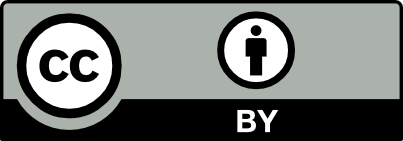 References
Ouala, Said & Nguyen, Duong & Drumetz, Lucas & Chapron, Bertrand & Pascual, Ananda & Collard, Fabrice & Gaultier, Lucile & Fablet, Ronan. (2019). Learning Latent Dynamics for Partially Observed Systems. doi: 10.13140/RG.2.2.25392.20481/1.
Sauer, T., Yorke, J. A., & Casdagli, M. (1991). Embedology. Journal of statistical Physics, 65(3-4), 579-616.
Schlegel, M., & Noack, B. R. (2015). On long-term boundedness of Galerkin models. Journal of Fluid Mechanics, 765, 325-352.
Juza, M., Mourre, B., Renault, L., Gómara, S., Sebastián, K., Lora, S., Beltran, J.P., Frontera, B., Garau, B., Troupin, C., Torner, M., Heslop, E., Casas, B., Escudier, R., Vizoso, G., Tintoré, J. (2016). SOCIB operational ocean forecasting system and multi-platform validation in the Western Mediterranean Sea. Journal of Operational Oceanography, 9, s155-s166.
42
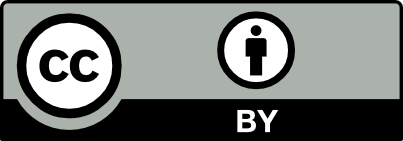